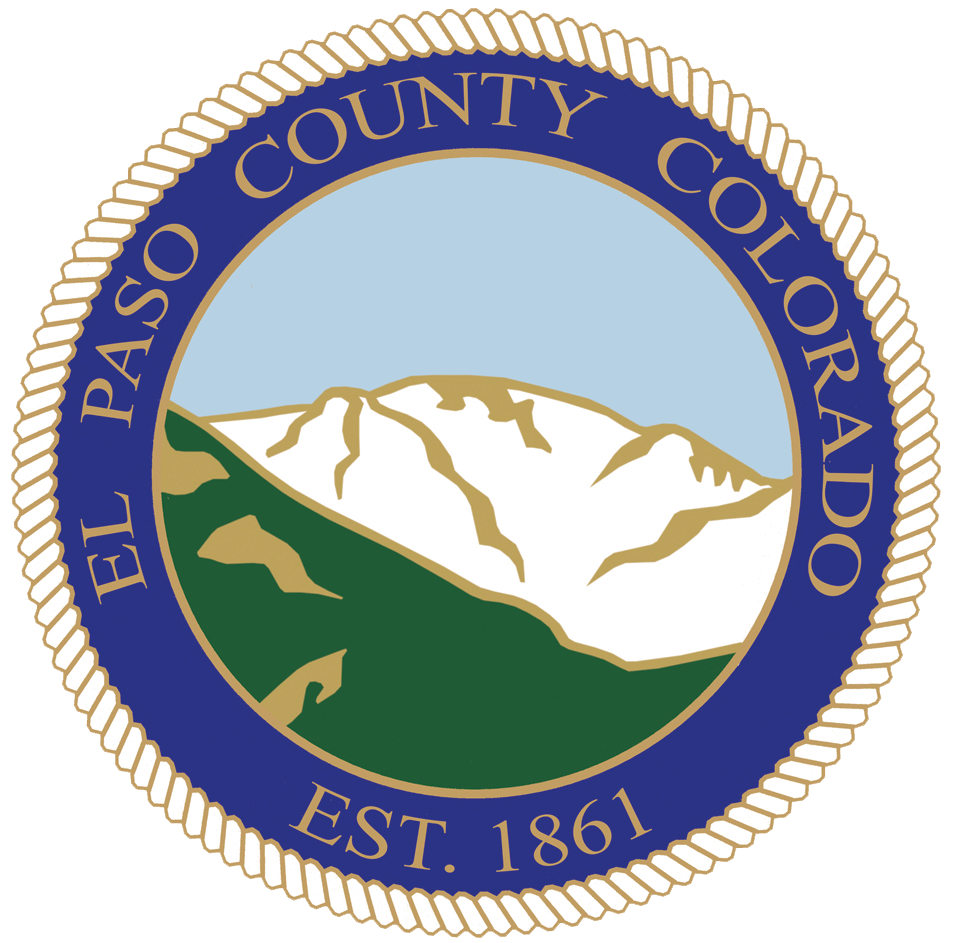 April 2020Sales and Use Tax
Nikki Simmons, CPA
County Controller, Financial Services Department
June 30, 2020
Sales & Use Tax ActivityApril 2020
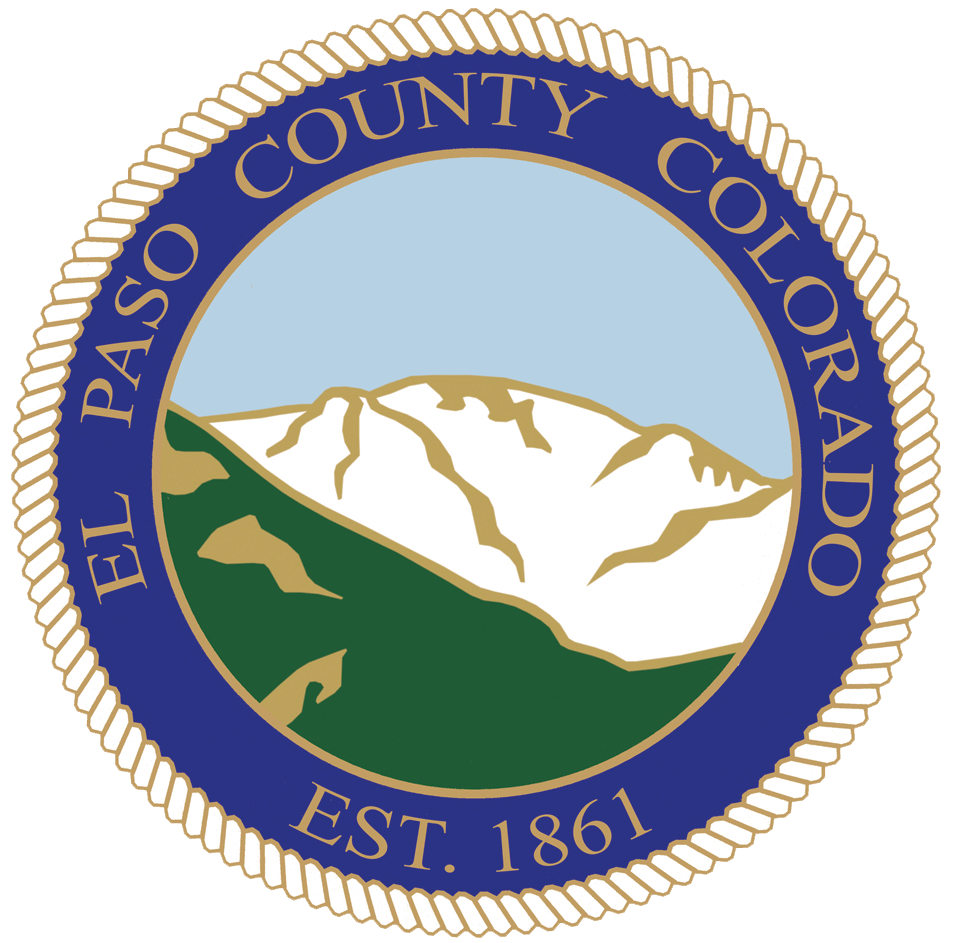 2
Historical Sales Tax Collections(Collected by Colorado Department of Revenue)April 2020
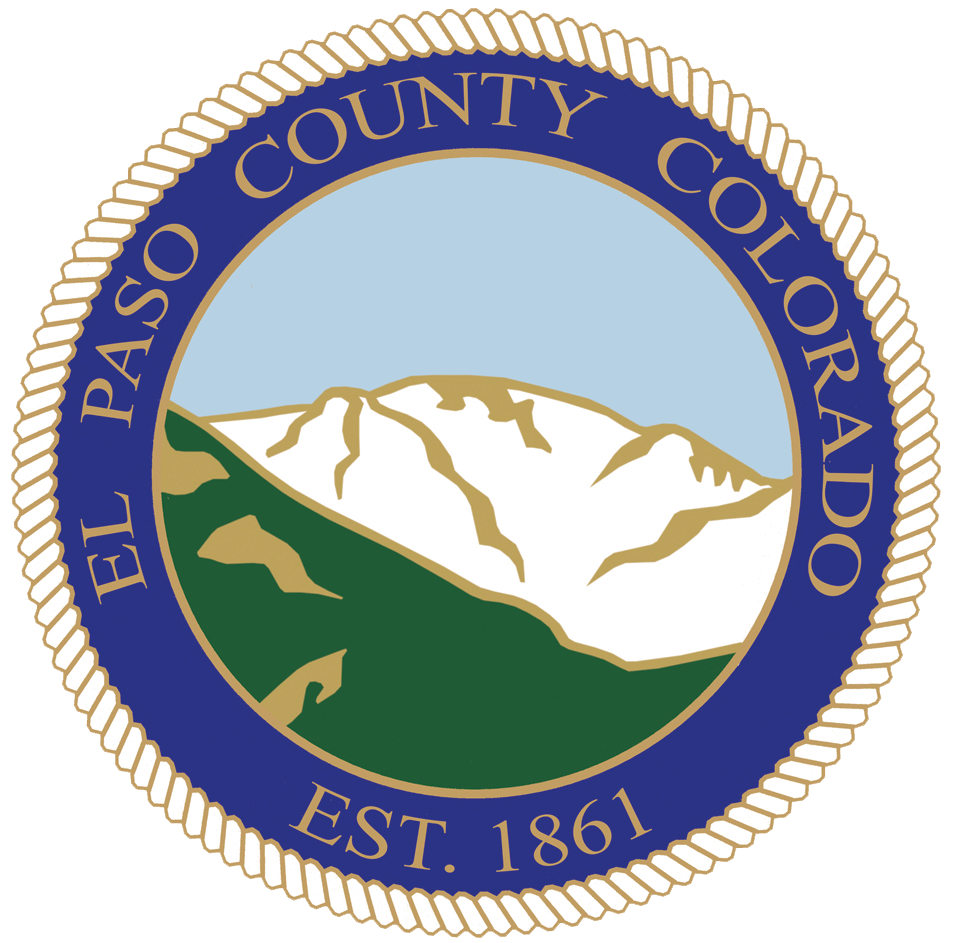 3
Historical Use Tax on Automobiles(Collected by Clerk & Recorder)May 2020
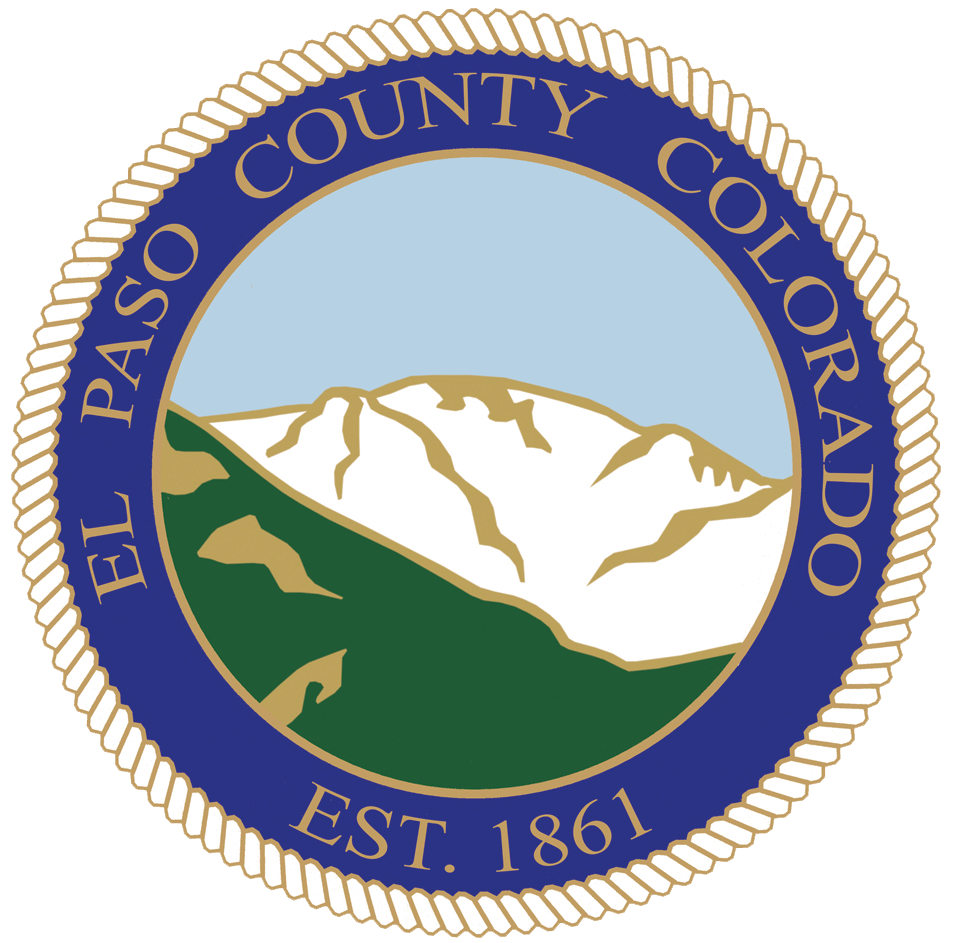 4
Historical Use Tax on Building Materials(Collected by Pikes Peak Regional Building Department & EPC)May 2020
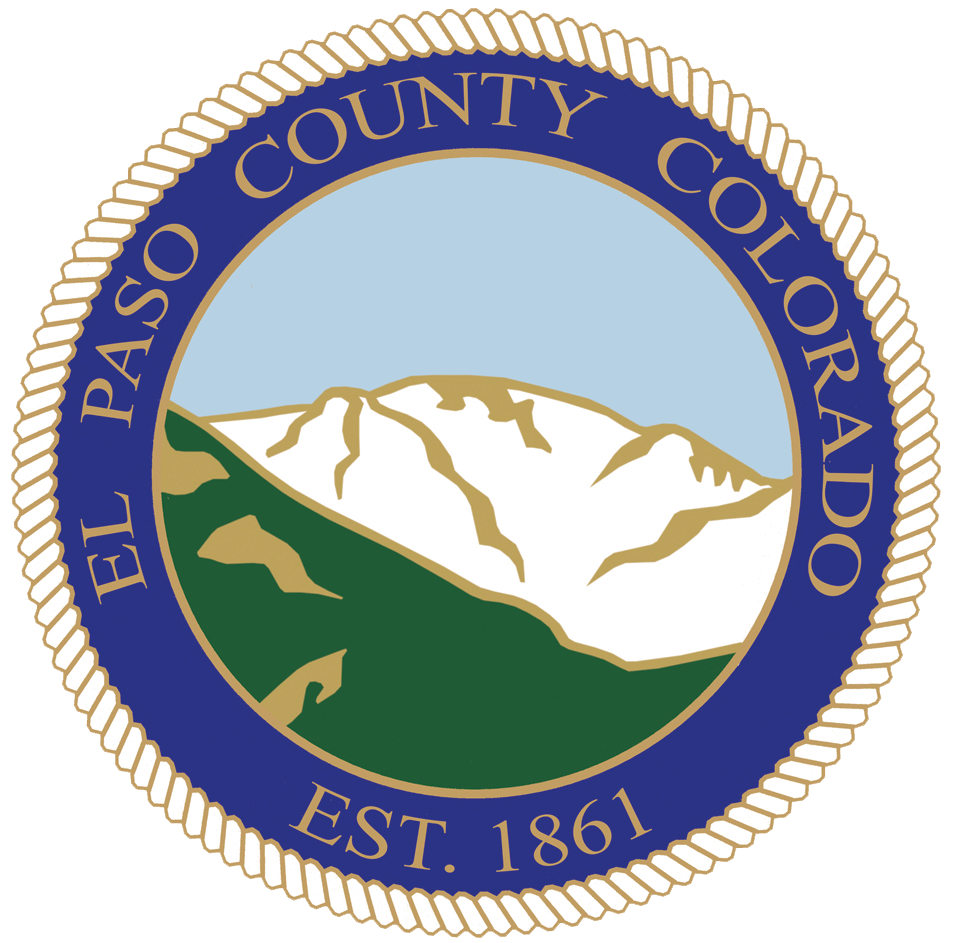 5
Historical Sales & Use Tax(All Components) April 2020
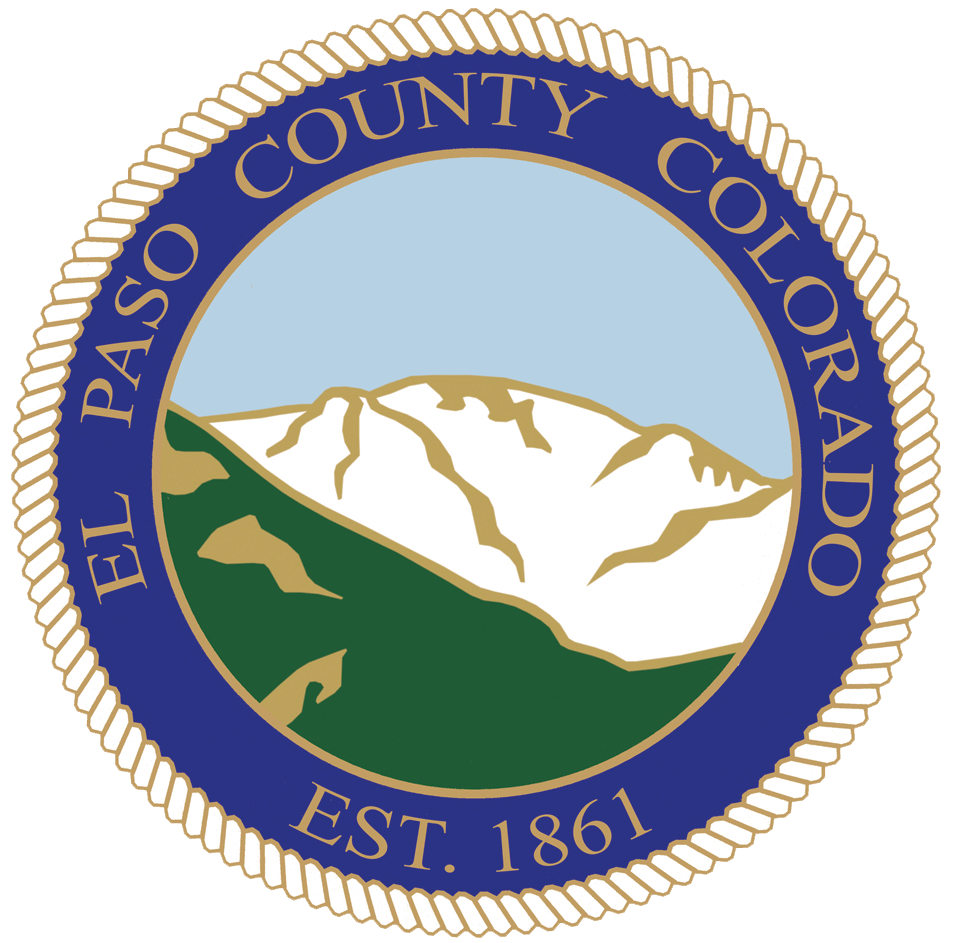 6
Sales & Use Tax – All ComponentsApril 2020
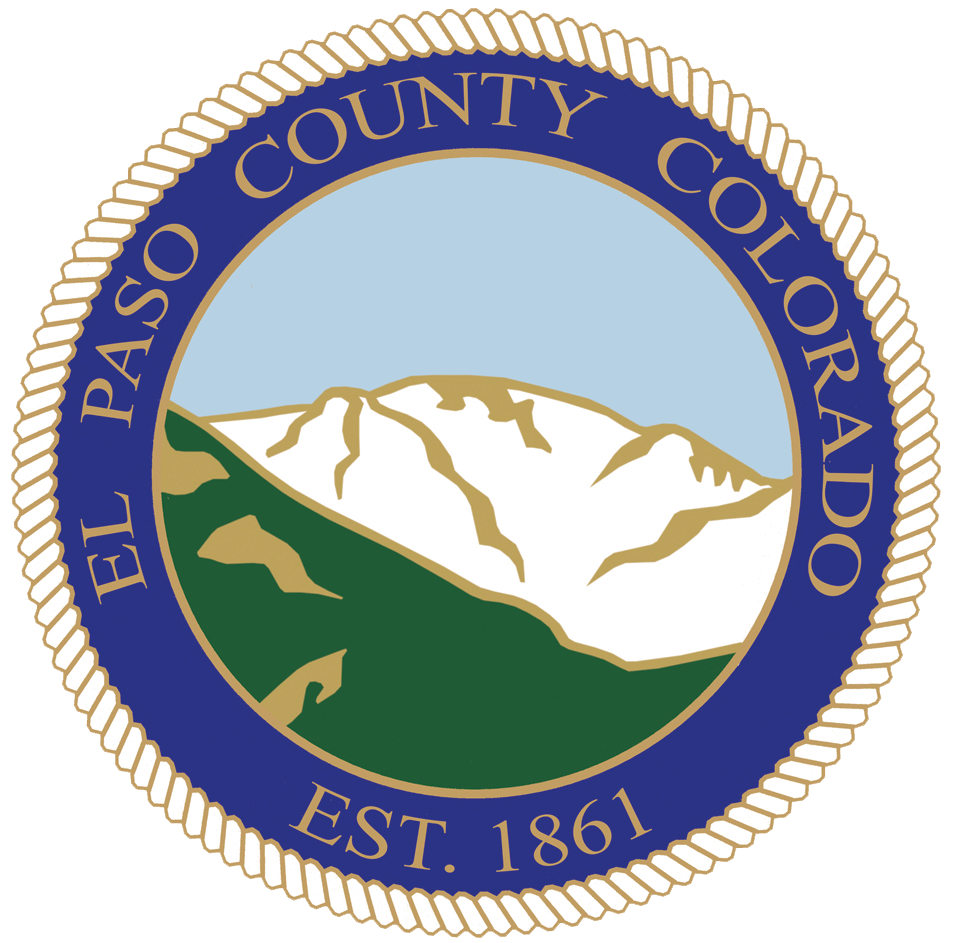 7
Sales & Use Tax (All Components)Budget to Actual April 2020
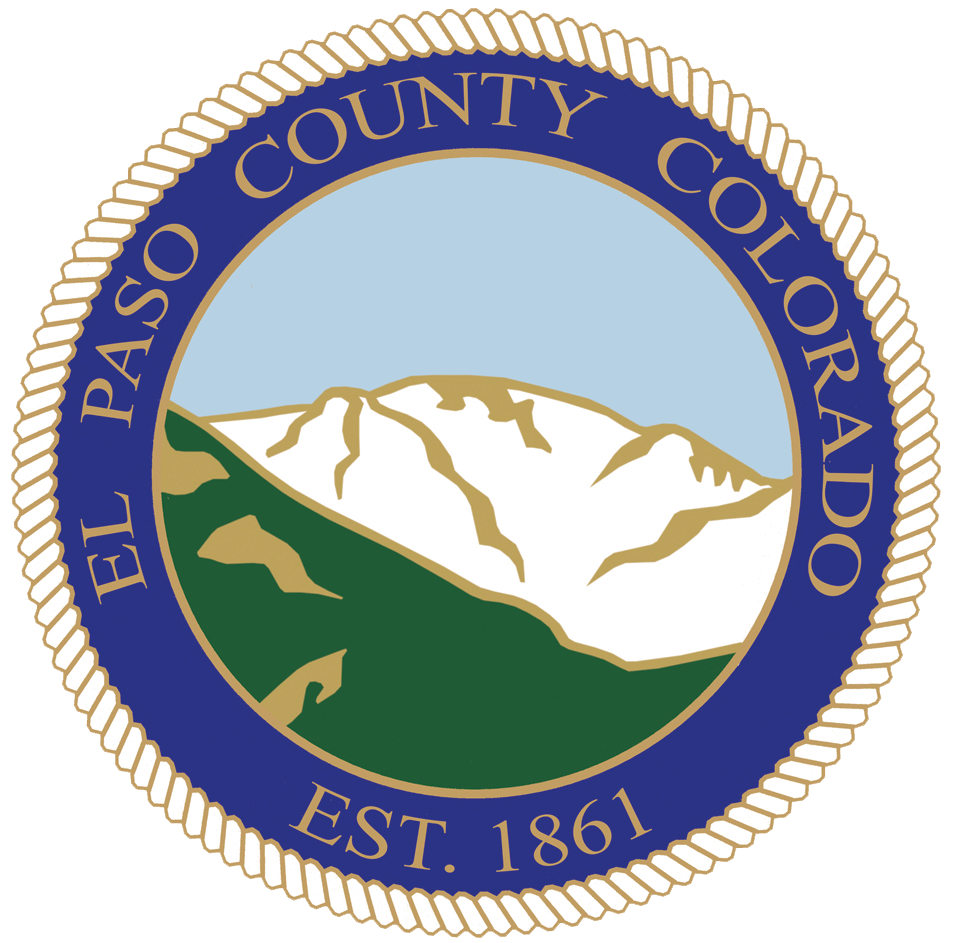 8
Questions?
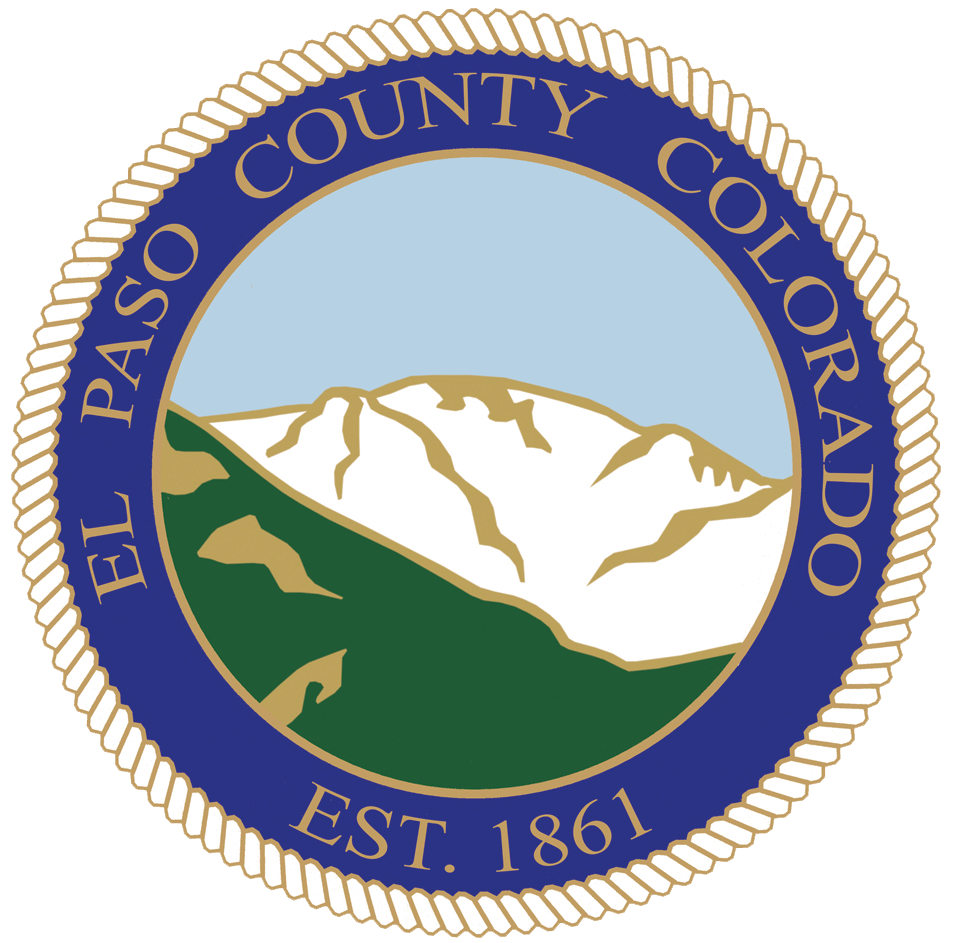 9